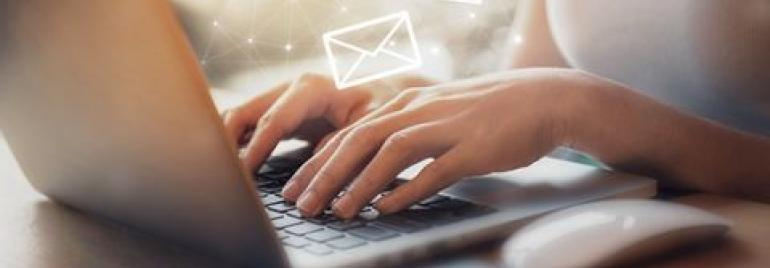 Tips For Writing a Follow Up Email After an Interview
Nada Abdelhack ME, GCDF (She, Her)
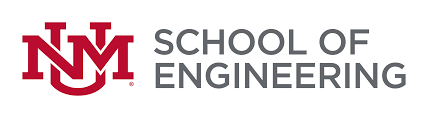 [Speaker Notes: Hello and thank you for attending the “Tips for Writing a follow up email after an interview” session.  Our intention is to help you build life-long habits and to improve your professional conduct in order to stand out during your job search which will be happening in the near future.]
ThePhoto by PhotoAuthor is licensed under CCYYSA.
[Speaker Notes: After you’ve met with a potential employer, either in person or virtually, you want the conversation to continue.  You want to have a conversation that leads to a job offer.  The conversation begins when you send a follow up email after your interview thanking them for taking the time to interview you. You should make it a point to send a thank you email within 24 hours of your interview.]
Thank you emails are crucial!
[Speaker Notes: Why is a short thank you email after an interview crucial? Well, there are a few reasons. A thank you note is a way to demonstrate your appreciation to the hiring manager. After all, they took time out of their day to consider you for a position, and that’s worthy of your gratitude. It also lets you showcase your enthusiasm, and make a standout final impression. In some cases, you can even use this brief message to fix an interview mistake after the fact.]
[Speaker Notes: Sending a follow-up thank you email is vital regardless if you think the interview went well or you think you totally bombed it. It demonstrates professionalism and it also keeps the door open for future opportunities.  Many times, the person selected for the job may not work out or may decide not to take it.  They could potentially circle back to you but only if you leave a good impression.]
[Speaker Notes: Not sending a Thank you email is a major mistake. In fact, around 1 in 5 hiring managers discard a candidate because they didn’t send a thank you note. And, since about 31% of job seekers don’t always send one (and 7% never do), you’re increasing your odds of landing the role dramatically just by writing an email.]
[Speaker Notes: This is also true when you have a phone interview, which sometimes, is the initial phase of the interview process.  Your goal is making a positive impression. You’re shining a light on the hiring manager’s efforts, letting them know that you understand that they didn’t have to take the time to speak with you. Hiring managers are busy professionals, so even a short phone interview can have a dramatic impact on their day.  Additionally, you’re demonstrating your interest in moving forward in the process. Without a thank you email, the hiring manager might assume you aren’t as engaged in the process or didn’t find the opportunity intriguing and that would be a horrible risk to take.]
[Speaker Notes: Let’s start with email etiquette.  First, Don’t think it’s okay to send a “thanks for the interview” over text or social media.  Sure, it’s convenient, but in no way is it appropriate. Understand that a thank you email this is still part of the hiring process, so it needs to be professional, so you want to maintain the right tone and finish strong.]
[Speaker Notes: You will need to get to the point quickly. You want to cover all of the critical bases while also being concise. Don’t ramble about anything, especially if it isn’t relevant to the interview, position, or your career.]
[Speaker Notes: Also, don’t send a group email to all the interviewer together. You need to send a separate email to each one, personalizing the content slightly. That way, your gratitude for each person’s participation is clear.]
[Speaker Notes: Finally, be sincere. Your appreciation needs to be genuine. If it sounds canned, it won’t come across as authentic, and that will work against you.]
Stand out with 
a strong subject line
[Speaker Notes: So, lets start at the beginning and break down what you need to include in a well written thank you email.  Start with your subject line.  Choose subject lines that will motivate a person to want to open your email rather than decide to delay opening it. Chances are other job applicants will be sending follow up emails too, so you want yours to stand out.  Choose the words that will help you the most, those words will always come from inside you.  The best email subject is the one that clearly represents what it is you want.  And what you want is another conversation.]
“Thank you for the job interview today”
“Thank you for meeting with me about the [IT] position today”
“Thank you for discussing the Project Manager job with me today”
“Appreciation for your time today”
“Grateful for your interest and conversation”
[Speaker Notes: Your subject line should be clear and on point, pertaining to what the email is about.  Some possible ideas to include in your subject line are:
(*) [READ]
(*) [READ]
(*) [READ]
(*) [READ]
(*) [READ]]
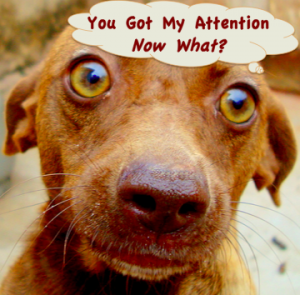 Good subject Line
Now what?
[Speaker Notes: Now that you got them to open your email, don't loose them. The greeting and content is essential to a sticking the landing.]
[Speaker Notes: Now, let’s talk about the step-by step guide to writing a thank you email. Now, each one of those doesn’t have to be its own paragraph; those are just the points you want to touch on.   By doing so, you can keep your email succinct while covering all of the bases.


(*) Personal Greeting- Don’t just jump into the core of your message. And don’t use something generic, like “hiring manager.” Instead, address the hiring manager by name.
(*) Expression of appreciation- Address what sparked your appreciation, and let the hiring manager know you appreciate them taking the time to meet with you, to discuss the role, or to consider you for the opportunity. That way, you’re setting the right tone immediately.
(*)  Affirming your interest in the job. After you shower the hiring manager with appreciation, reaffirm your interest in the role. Showcase your eagerness for the opportunity, removing any doubt in their mind as to whether you’re legitimately interested. And, how you fit well within the position and the company.

Now, each one of those doesn’t have to be its own paragraph; those are just the points you want to touch on.   By doing so, you can keep your email succinct while covering all of the bases.]
[Speaker Notes: (*)Highlighting capabilities. subtle. Start by identifying something you learned from the hiring manager about the position or company that captured your attention, such as a challenge the role would help the organization overcome. Then, briefly reference a skill or trait that you could use to help the company achieve its goals in relation to that tidbit. This is also the area where you could correct a misstep if you made one during the interview. For example, if you forgot to mention a relevant credential, you could tie it into this content. If you need to address a blunder, identify it briefly (without apologizing) and provide helpful information.  Only point out a blunder if you absolutely have to,
(*) Offer access to new capabilities. Let the hiring manager know that you’re happy to provide more information or answer any questions if it’s needed.
(*) Tap into next steps. let the hiring manager know you’re looking forward to the upcoming phase and hope to hear from them soon.
(*) Professional closing. When you’re signing off, thank the hiring manager again. Then, go with a simple “Sincerely” before adding your name and your contact information. Once that’s in place, you’re done. 

Now, each one of those doesn’t have to be its own paragraph; those are just the points you want to touch on.   By doing so, you can keep your email succinct while covering all of the bases.]
Uncertain 
or
not interested?
[Speaker Notes: Uncertain or worried about what to say or how to say it? Just use your own style to write your follow up email.  Remember that the worst thing you can do is nothing, it sends a clear message that you are not interested in the job.]
[Speaker Notes: What about if you get turned down after a job interview?  How should you handle rejection?]
Don’t let rejection defeat you, stay positive!
[Speaker Notes: You should still send a thank you letter or email.  Turn your thank you letter into opportunity by staying positive, it’s okay to acknowledge your disappointment in not getting the job, in fact, be honest about that.  But also be hopeful that they may circle back to you if the person they went with doesn’t work out or, if another opportunity, one that is better suited for you come along.]
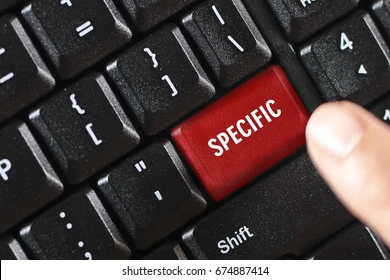 [Speaker Notes: You should be specific about the things you are thanking them for.  Yes, even if they turned you down, be gracious and thank them for taking the time to meet with you, the information they provided, the office tour, and the steps they took to make you feel comfortable, etc.]
ThePhoto by PhotoAuthor is licensed under CCYYSA.
[Speaker Notes: Finally, I want to end with telling you that this door may be closed , but that doesn’t mean that every door there is closed forever.  In fact, maintaining a relationship with the company’s recruiters and hiring managers can keep you on the short list for future opportunities.  Also, hiring managers talk to each other, so he/she may know of another position that they can recommend you for.  So, be mindful that they are paying attention to how you handle rejection, so be polite and professional. Say something like “I’m disappointed I didn’t get the job, but I appreciate the opportunity.  Thank you for your time.  Please keep me in mind if something opens up in the future.”]
[Speaker Notes: And lastly, remember that no matter how the interview went, stay positive. Every experience is a learning experience. End on an upbeat note.]
What Sparked Your Appreciation
[Speaker Notes: Well, of course you appreciate the opportunity, everyone does.  Help yourself stand out by talking about what specifically stood out for you during the interview that sparked your appreciation.  What did you see, observe or learn in the interview?  Is there something that stood out to you.  Is there something that is special or compelling about the company.]
[Speaker Notes: Remind your potential employer of the alignment you felt towards the organization.  This will help you to stand out from other applicants,]
A follow up email will remind the hiring manager of you
[Speaker Notes: Your follow up email after a job interview will remind a hiring manager of your points of connection, of the services you can provide and of how you are a good fit for the role.  You don’t need to rehash your resumé, but you hitting the highlights can be really useful.]
[Speaker Notes: In your email introduce your self and remind the hiring manager about the day and time you met.  Be brief and to the point. No need to rehash your resumé. Let them know that you appreciated them taking the time to interview and how much you appreciate them taking the time to introduce you around, or provide you with a tour, or show you the facility, and so on.  Then point out how you can benefit the company and what you can bring with you as far the latest tech skills, organization skills, project management skills and so on.  End your email with a call to action by providing your contact information.  Close with a sincerely and your name.

Be sure to proofread your letter carefully.  It might a good idea to walk away and revisit your letter in a couple of hours.  This will help you look at with fresh eyes and more easily pick out mistakes.  Then send.]
[Speaker Notes: Here is an example. [Go through the example]]